September 11th
TURN IN: Parent Signature sheet for syllabus if you haven’t

TAKE OUT:
“Who are they”, SS notebook, pen/pencil
Today’s Agenda
Week’s agenda
Who are they
Middle Age Europe
Geography
Learning Objective: 
Review Ancient Romans
Intro to the Middle Ages
Take a couple of minutes to write down HW & Quiz dates
A week’s preview…
Go to my website to find the reading
Text Reminder
6th period:
Text @nguyenwh6 to the number 81010
Text Reminder
5th period:
Text @nguyenwh5 to the number 81010
Ancient Roman
Began in Italy as small city states.
They established a republic: a system of government where people choose their government.
133bc Roman power reached from Spain to Egypt. 
Riches flooded into Rome from conquered lands
Rome’s first emperor Augustus helped the empire recover form the long period of unrest. Many civil wars!!  “Pax Romana” a time of peace in Rome
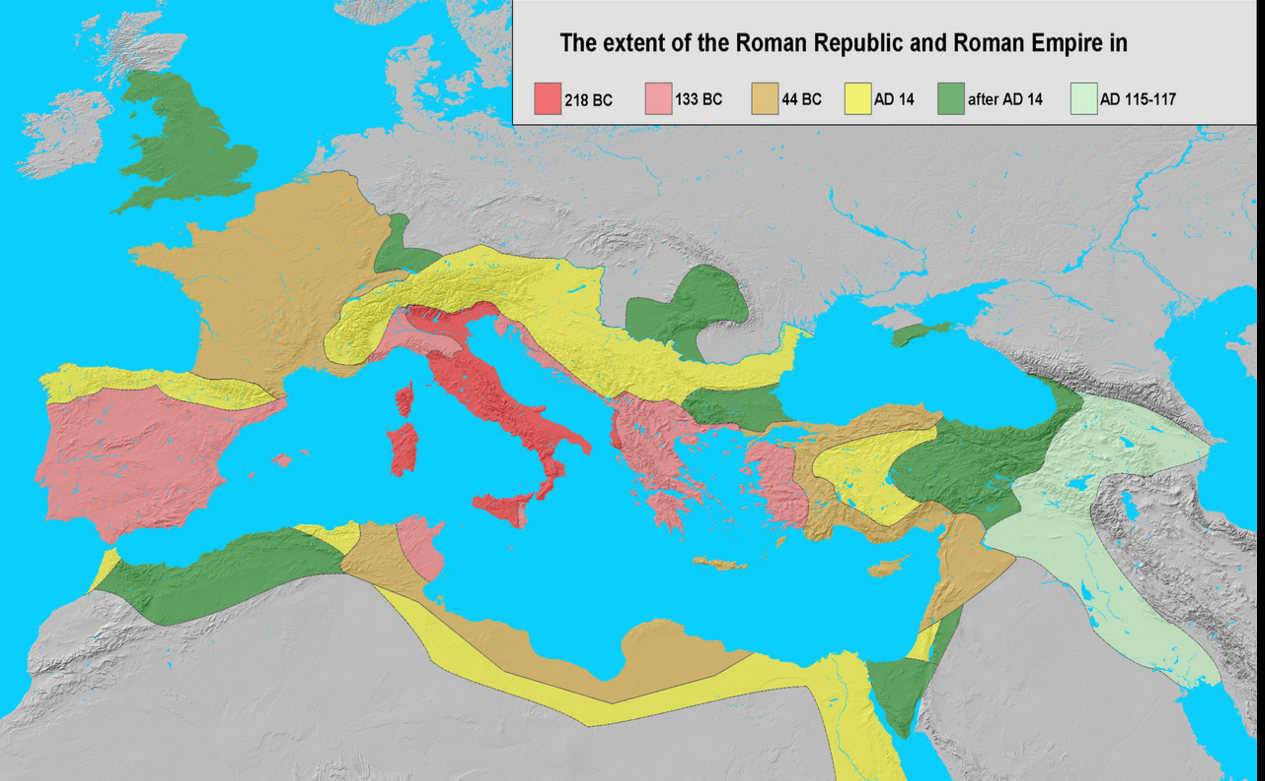 Ancient Roman
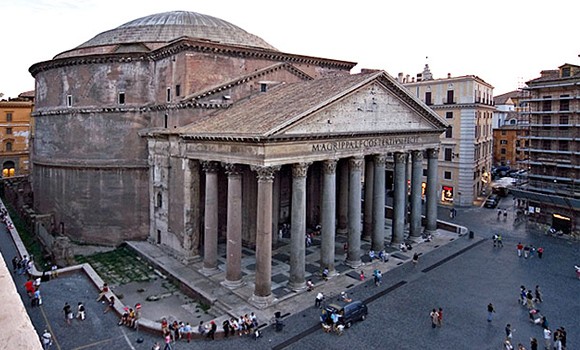 Greco- Roman: the name given to the blending of Greek and roman cultures.
Romans were greatly influenced by the Greek in their culture and government structures. 
The Greatest legacy of Rome: The rule of law  Base of many legal systems in the western world today
Rome
Pantheon
Greece
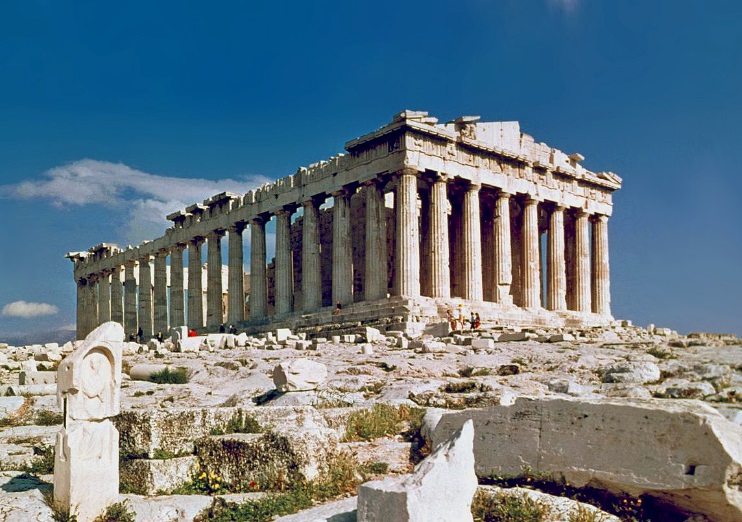 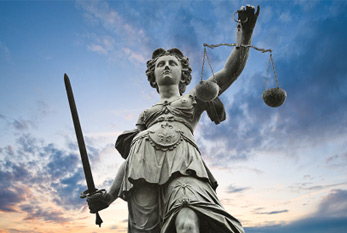 Goddess Justice
Parthenon
Rise of Christianity
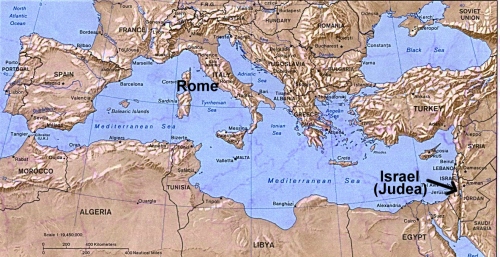 Christianity was a new religion that developed in Roman-held lands in the Middle East.
Leading figure was a Jewish man named Jesus (Born around 4bc)  Messiah (savior sent by God)
The Roman authorities thought he was a dangerous troublemaker. 
Jesus was executed by the Romans 
His followers/ Students = Disciples  the first Christians 
Romans persecuted Christians, however they organized and grew in power.
Christianity would shape Roman belief and society.
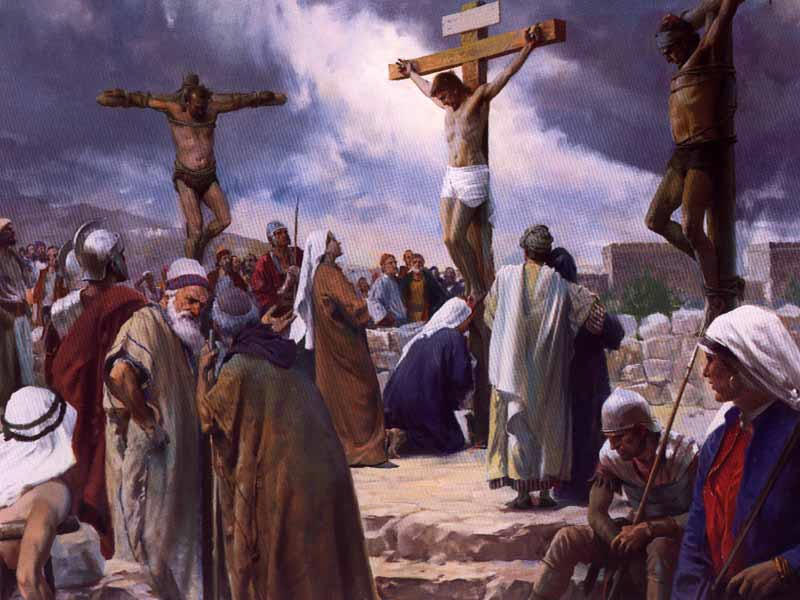 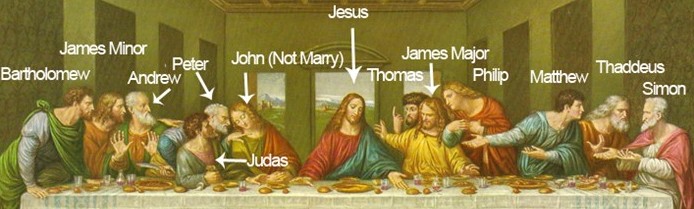 Crucifixion of Christ  Common method of execution
Western Roman Empire falls in 476
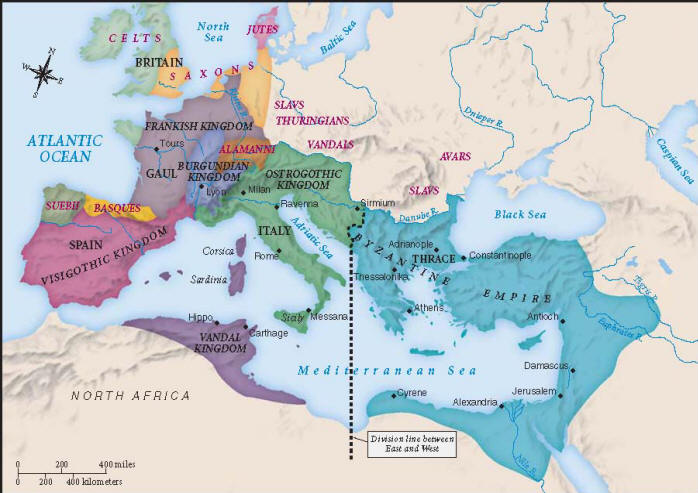 Death of Roman Emperor Marcus Aurelius (180 ad) turmoil rocked the empire: 
The empire split! 
Western Roman Empire: 
Latin speaking  Capital: Rome 

Eastern Roman Empire/ Byzantine Empire: 
Greek speaking  Capital: Constantinople

Germanic leader Odovacar attacks and removes the last Western Roman Emperor from power in 476
Germanic tribes began to take over  Create small kingdoms: Visigoths, Franks, Vandals, Ostrogoth, Saxons, etc.
Byzantine Empire: 
Lasted another 1000 years
Germanic peoples:
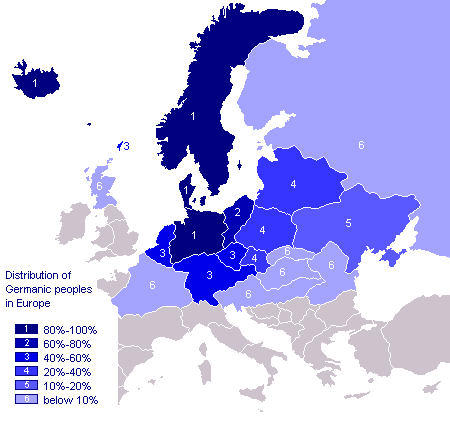 AKA Teutonic, Suebian or Gothic in older literature
Indo-European ethno-linguistic group of Northern European origin  identified by their use of the Germanic languages
Rise of Europe:
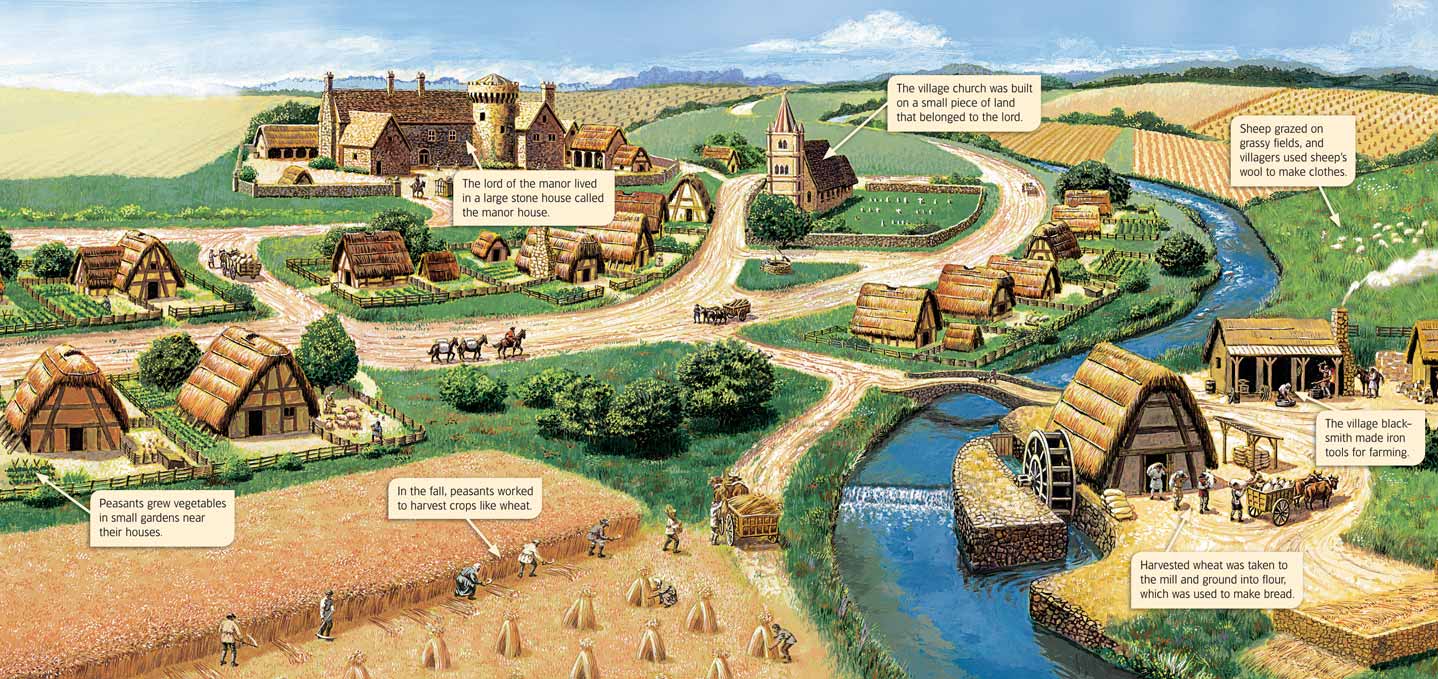 Germanic people ended Roman rule in the West
When Germanic tribes took over, their rule differed because they did not have cities or written laws 
Europe  small kingdoms between 400s and 700s
Charlemagne unified Western Europe in 800s
Holy Roman Empire
After his death Europe fell into a power struggle
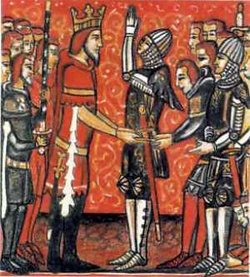 New wave of invaders: Muslims and Vikings 
The kings could not provide sufficient protection to the people so a system of Feudalism was born:
Feudalism: powerful lords would employ knights and armies and people would live on their lands for protection. In exchange, these vassals would give money and loyalty to the lords. 
The Manor (Lord’s estates) was the center of the Medieval economy.
Label the following cities AND their country on your map: 
 
London
Paris
Versailles
Moscow
St. Petersburg
Rome
Florence
Berlin
Warsaw
Vienna
Munich
Prague
Dublin
Stockholm
Amsterdam
Sarajevo
Madrid
Istanbul
Map of Europe
Using a textbook OR internet on your phone/tablet….
Label the following CITIES and it’s corresponding COUNTRIES on your map
Please be neat as you will use this to study for your map quiz on Thursday. 

If you finish early  get started on your reading HOMEWORK